Prioritizing the Needs of English Language Learners: 
Implications for US Education
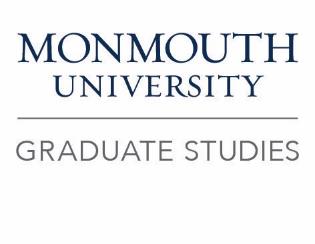 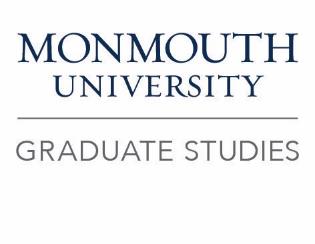 Akene Dunkley
s1300963@Monmouth.edu
Monmouth University School of Education
Introduction
Findings
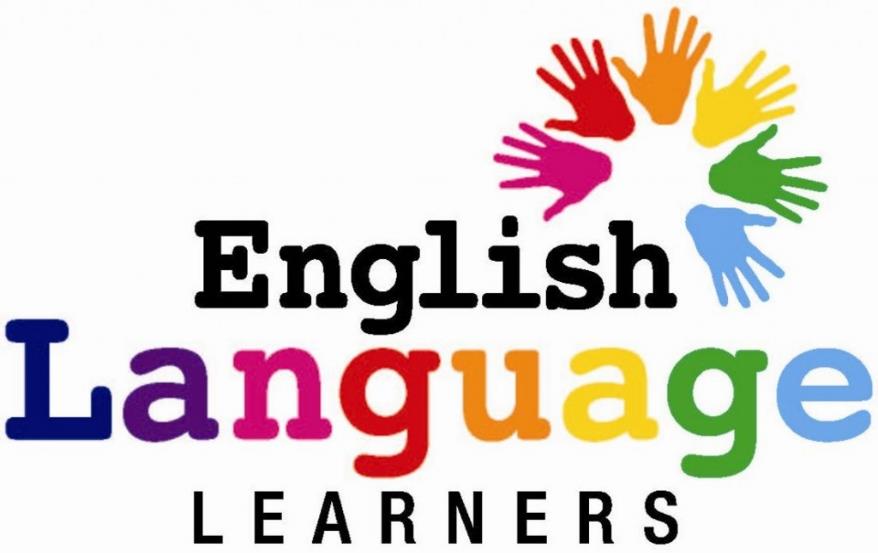 The NJ School Report Card for Long Branch High School provides insight into the demographic as well as the performance of students in Long Branch, NJ, during the 2018-2019 calendar year. Notable statistics:

75% of the population are economically disadvantaged 
57.8% of students performed below English Language Arts levels
44.4% fell below state Math levels. 
Chronic absenteeism is above the state average, approaching 17%. 
51% Hispanic, 25% White, 21% African American, 3% other
At the Undergraduate and Graduate level, prerequisites are required    prior to student admission into courses. This is to ensure students have the capacity to digest the new curriculum. However, at the high school level, students are placed into mainstream classes without the necessary prerequisites to handle the content. 

	At the High School level, Algebra 1 typically is the lowest level math course available, to which many ELL learners have not established a strong enough foundation to be successful in that curriculum. The result is frustration on both the part of the teacher as well as the student.
Conclusion
Research Question
A placement protocol should be established prior to an ELL student being placed in a mainstream classroom.

The High School should also offer courses such as Basic Level Math and Basic Level Reading. This will give students the opportunity to be placed in classrooms that better suit their level of understanding. 

These strategies will allow ELLs to now manage the course material and reach their learner goals. In addition, their foundation in each curriculum would be strengthened, thus propelling them for success in the future.
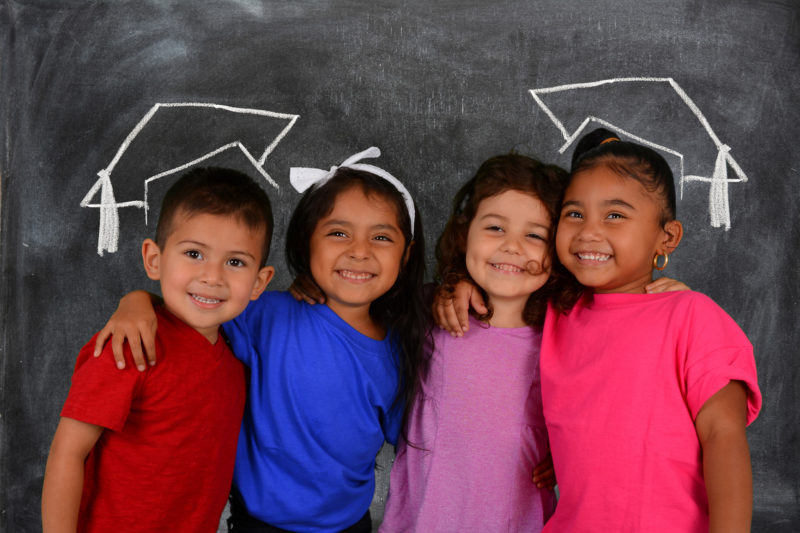 Although Spanish-speakers make up a majority of the school population, there is a deficit in meeting the educational needs of this learner group. The challenges ELLs experience include:

Students who are new English learners 
Students who have missed years of schooling 
Students who do not have a great home support system to hold them accountable

How can we place ELLs in a curriculum that will meet their needs and better serve their learner goals?
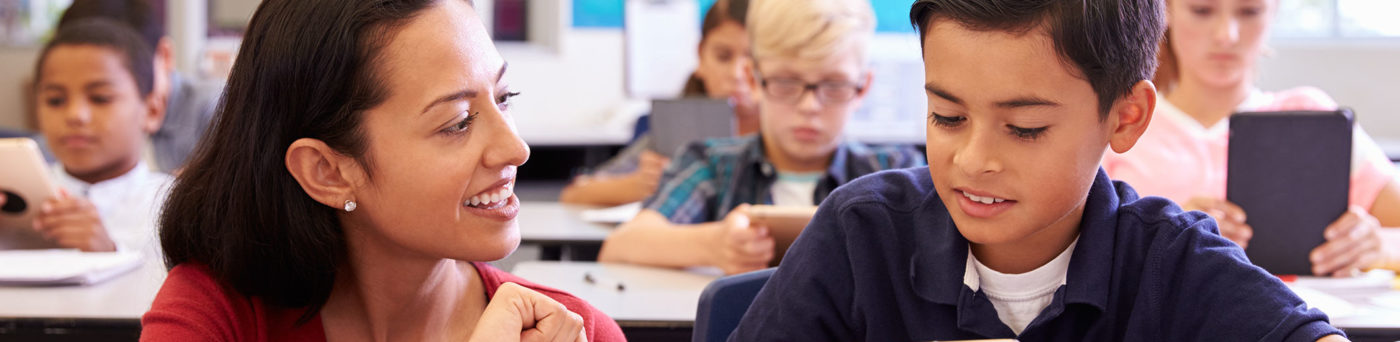 Methodology
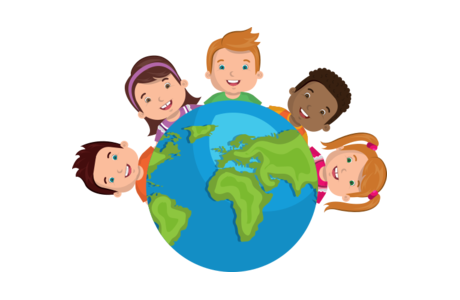 Research was conducted using Riel’s Progressive Problem Solving with Action Research Model. This process has three cycles, with each cycle completing a studying/planning phase, an action phase, a collecting/analyzing phase, and a reflecting phase.
References 
Lumbrears, R.,Jr, & Rupley, W. H. (2019). Educational experiences of ELL educators: Searching for instructional insights to promote ELL students’ learning. Educational Research for Policy and Practice, 18(1), 17-38. 
     2.  New Jersey Department of Education (2019). School Performance Reports: Long Branch School 	District https://rc.doe.state.nj.us/SearchForSchool.aspx 
     3.  	Verdugo, R. R., & Flores, B. (2007). English-Language Learners: Key Issues. Education and Urban 	Society, 39(2), 167–193. https://doi.org/10.1177/0013124506294852
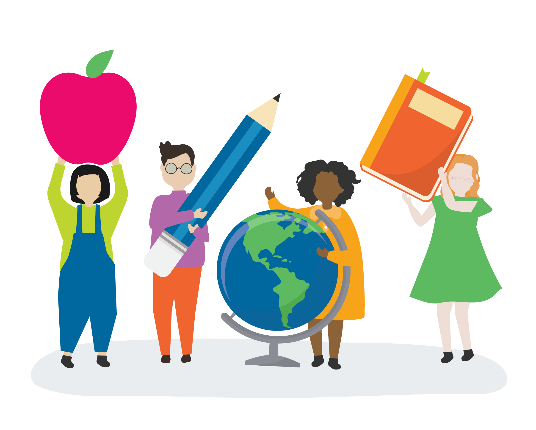 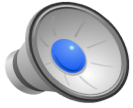